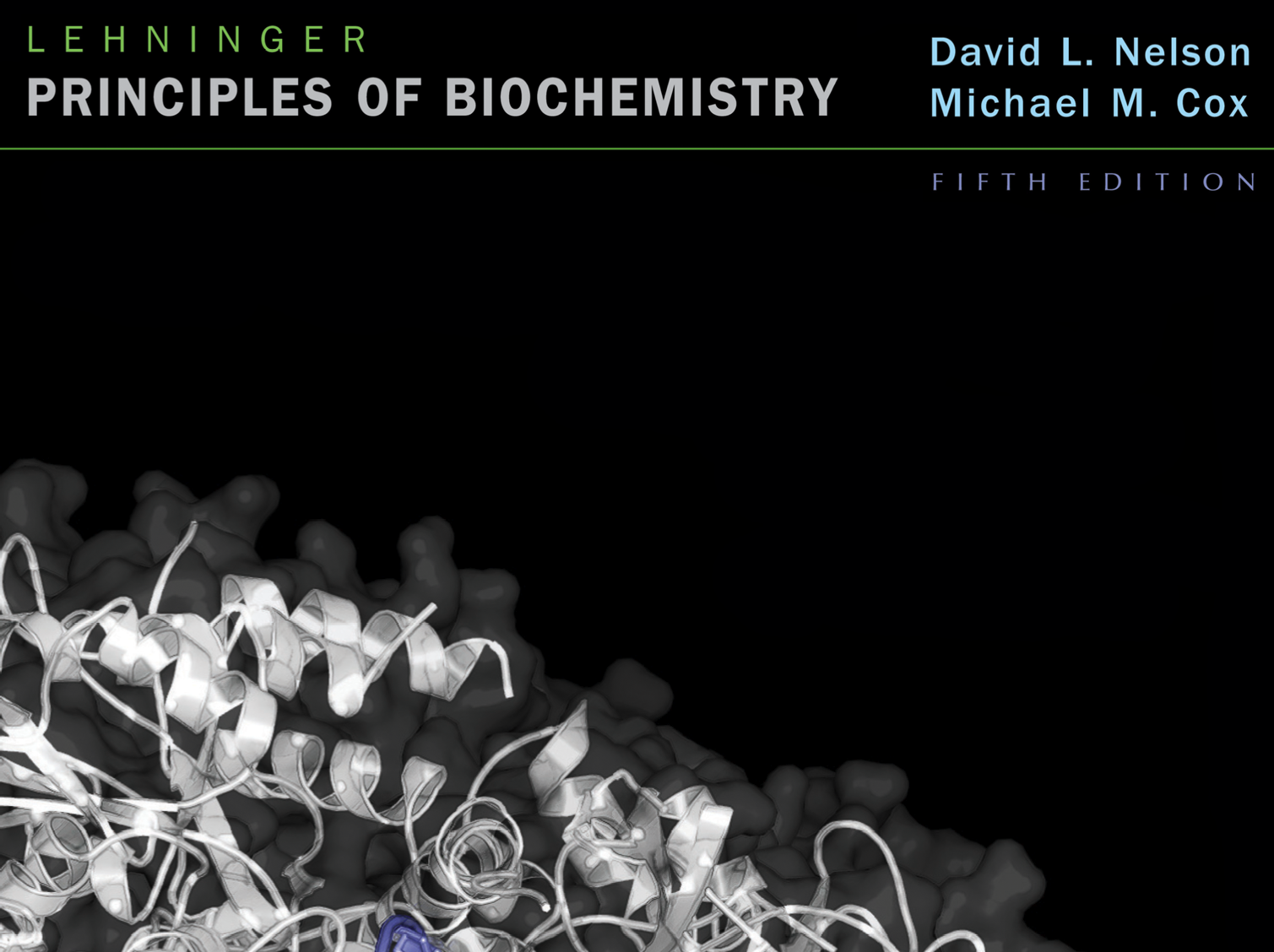 Hücre Çevrimi ve Kanser
111504 Biyoteknoloji ve Biyokimya Ders Notları
Ders13
Dr. Açelya Yılmazer Aktuna
© 2009 W. H. Freeman and Company
Hücre Çevrimi
Protein kinazlar tarafından yönetilir ve düzenlenir.
Sinyal yolaklarının en çok rol oynadıkları durumdur
Emryonik gelişimde ve sonrasında hücre bölünmesinin önemi
Erişkin organizmalarda dokuların çoğu durgunlaşır
Bölünme kararı
Kontrolsüz hücre bölünmesi: kanser
Hücre Çevrimi
4 evreden oluşur
Hücre Çevrimi: siklin bağımlı protein kinazlar ile düzenlenir
Protein kinazlar: 
düzeyleri zamanla dalgalanma gösterir
Mükemmel bir zamanlama ile hücre bölünmesinden sorumlu proteinleri fosforillerler
Siklin: düzenleyici alt birimleri
Siklin bağımlı protein kinazlar (CDK): katalitik alt birim
 Heterodimer

Hayvanlarda ve bitkilerde
10 farklı siklin, 8 CDK
Bitkilerde: kök ve gövde dokularında
Siklinin Kontrollü Bozunması
Siklinlerin kontrollü parçalanması hücre çevrimi için önemlidir. 
G2 => M’e geçiş için A ve B siklinleri önce aktifleşmeli sonra da parçalanmalıdır.
NH2- uçlarına ‘’yıkım kutusu’’ eklenir.
-Arg-Thr-Ala-Leu-Gly-Asp-Ile-Gly-Asn
DBPR: siklin ile ubikitini bir araya gelmesini destekler
Proteazoma gider
Siklin bozunmasının denetlenmesi: geribesleme
Kısacası……..
CDK aktifliği:
CDKlerin fosforillemeyle düzenlenmesi
Siklinlerin kontrollü bozunması
CDK ve Siklinlerin denetimli sentezi
CDKlerin baskılanması (p21 gibi protein inhibitörler CDKlere bağlanarak baskılar)
CDKler hücre çevrimini kiritik proteinleri fosforillereyerk düzenler
CDKlerin hedef proteinleri….

Lamin: çekirdek kılıfının yapısı. Mitozda çekirdek kılıfının bozunması lazım. CDK ile fosforillenen laminin depolimerize olur ve bozunur.
Miyosin: Sitokinez sırasında hücrelerin ikiye ayrılmasını sağlayan ATP-yürütücülü aktin ve miyozin. Bölünme sonunda miyozinin fosforillenmesiyle kasılma mekanizması son bulur. Defosforillenmesi: diğer sitokinez için hazırlık
Retinoblastoma: DNA hasarı varsa hücreleri G1de tutar. (retinal tümör hücreleri)
Tümör ve Kanser: kontrolsüz hücre bölünmesi
Normalde hücre bölünmesi ve farklılaşması dengededir. Hücre dışı faktörler tarafından denetlenir.
Düzen kaybolduğunda hücreler kontrolsuz bir şekilde bölünür: kanser
Hatalı bir genin ebeveynden geçmesi
Toksik maddelerin birikmesi-mutasyon/karsinojen
Radyasyon-mutasyon
Onkogen ve Proto-onkogenler
Onkogen: ilk olarak tümöre neden olan virüslerde bulundu
Proto-onkogenlerden türemişlerdir. 
Virüs enfeksiyonunda konak proto-onkogeni virüs genomuna kopyalanıp burada çoğalabilir. Yeni bir hücre enfekte oldğunda onkogen konak hücre genomuna eklenebilir ve hücreyi etki altına alır.
Doku karsinojene maruz kalınmasıyla yine onkojenik mekanizma aktifleşir.
Ongendeki mutasyonlar baskındır. 
Onkogenler: 
Büyüme faktörleri, reseptörler, G-proteinler, protein kinazlar, hücre bölünmesini denetleyen faktörler, TFler
Tümör baskılayıcı genler (TS)
Tümör baskılayıcı genler
Normalde hücre bölünmesini baskılayan proteinleri kodlar
Mutasyonlar: çekiniktir – kromozom çiftinin her ikisinde de hasarlı birer gen olması
pRb, p53, p21 gibi genler
Yenilikçi Kanser Terapi Yöntemleri
Geleneksel tedaviler: kemoterapi, radyoterapi, ameliyat

Yenilikçi tedaviler:
Gen terapisi (DNA/RNA bazlı)
Viral terapi (onkolitik virüsler- onyx-015)
İmmünoterapi (sitokinler, monoklonal antikorlar-avastin)
Kontrollü/ hedefe yönelik ilaç salımları (nanoteknoloji)
Küçük molekül inhibatörler: protein kinazlar
Onkolitik virüsler
Sadece tümör hücrelerinde replike olacak şekilde virüs genomları değiştiriliştir.
 Adenovirus (Onyx-015, ICOVİR), HSV (HSV1716)
Klinik çalışma saffaları 
Yan etkiler, finansal sorunlar
Monoklonal Antikorlar
Avastin (Bevacizumab): VEGF inhibatörü (VEGF: kan damarlarının büyüme faktörü, angiogenesis)
Glioblastoma multiforme, metastatik kolorektal kanser, NSCLC, metastatik böbrek kanseri
Pahalı bir terapi seçeneği
Çok fazla yan etki ve son dönem hastalara veriliyor
Küçük Moleküller
ATP-bağlanma bölgesini hedefler
Aktif bölgesini hedefler
[Speaker Notes: BOX 12-5 FIGURE 3a,b Some protein kinase inhibitors now in clinical trials or clinical use, showing their binding to the target protein. (a) Imatinib binds to the Abl oncogene kinase active site (PDB ID 1IEP); it occupies both the ATP-binding site and a region adjacent to that site. (b) Erlotinib binds to the active site of EGF-R (PDB ID 1M17).]
Bitkilerde Kontrolsüz Hücre Bölünmesi ??
Sitokinin ve oksin gibi fitohormonların düzenlediği metabolizma ya da biyosinyalleşmede görülen sorunlar
Bakteri, virüs, mantar, böcek, nematod
Bazı bitkilerdeki özel genotipler (Nicotiana, hybrid genera)

Agrobacterium: crown gall tümör oluşumu
Ti (tumour inducing) plazmid (Agrobacterium tumefaciens)
 Nasıl çalışır? Biyoteknolojideki rolü?